Moestuinieren:De tuin in de klas
Chantal Wilens – c.wilens@deveenlanden.nl
Joanne Malotaux – jmalotaux@pantarijn.nl
De schooltuin van het Pantarijn
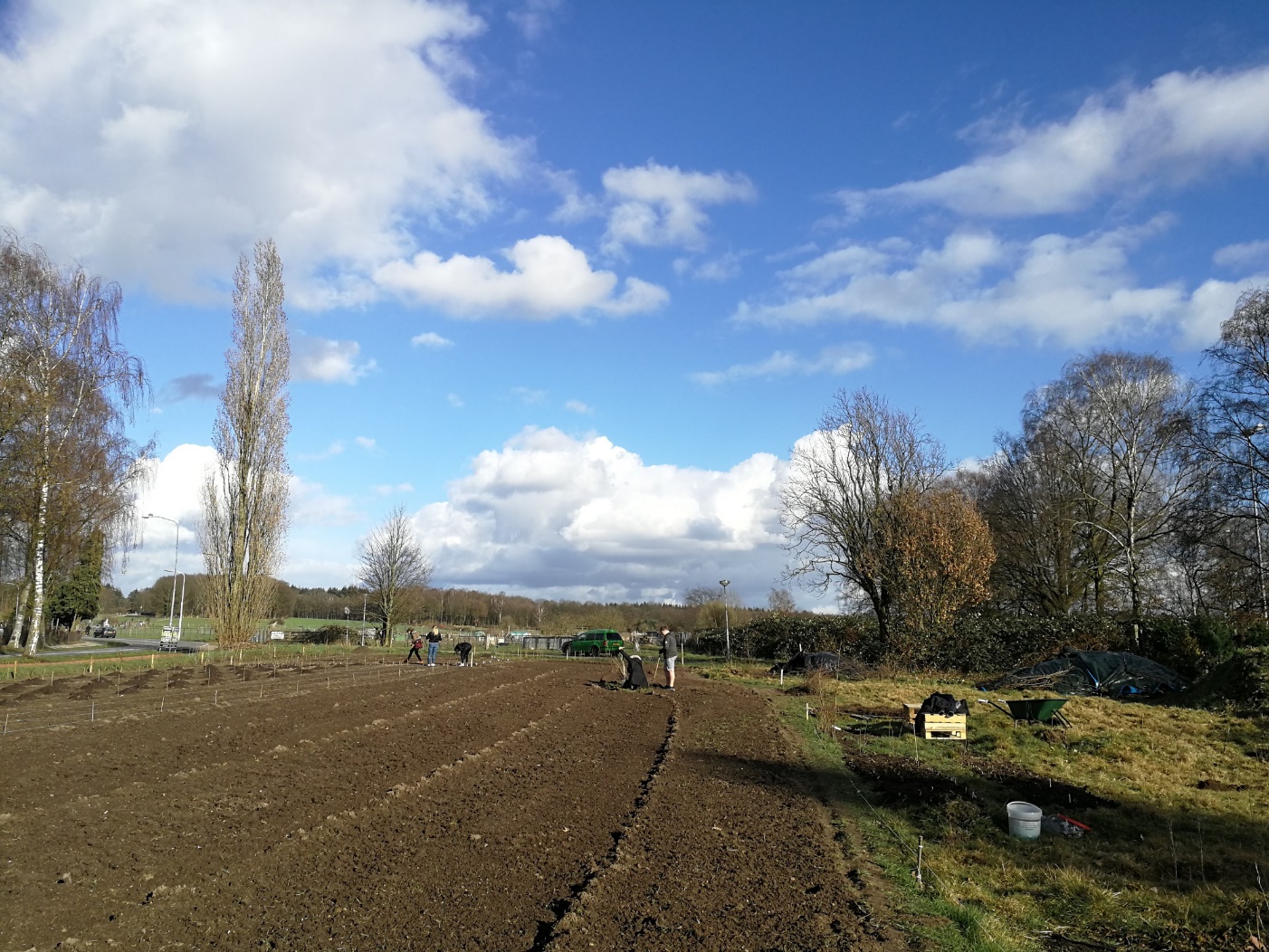 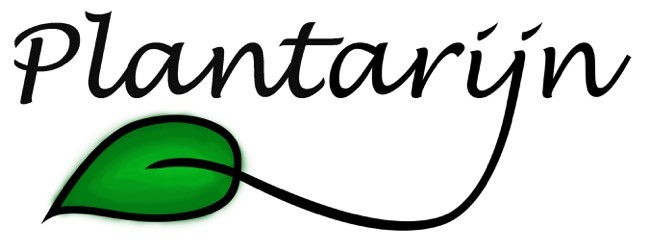 Sinds 2018

2500 m2

5 minuten lopen
Betekenisvol leren in de echte wereld

Samen werken en leren in contextrijke omgeving

Samenhang in leerstof

Zelf duurzaam leren handelen
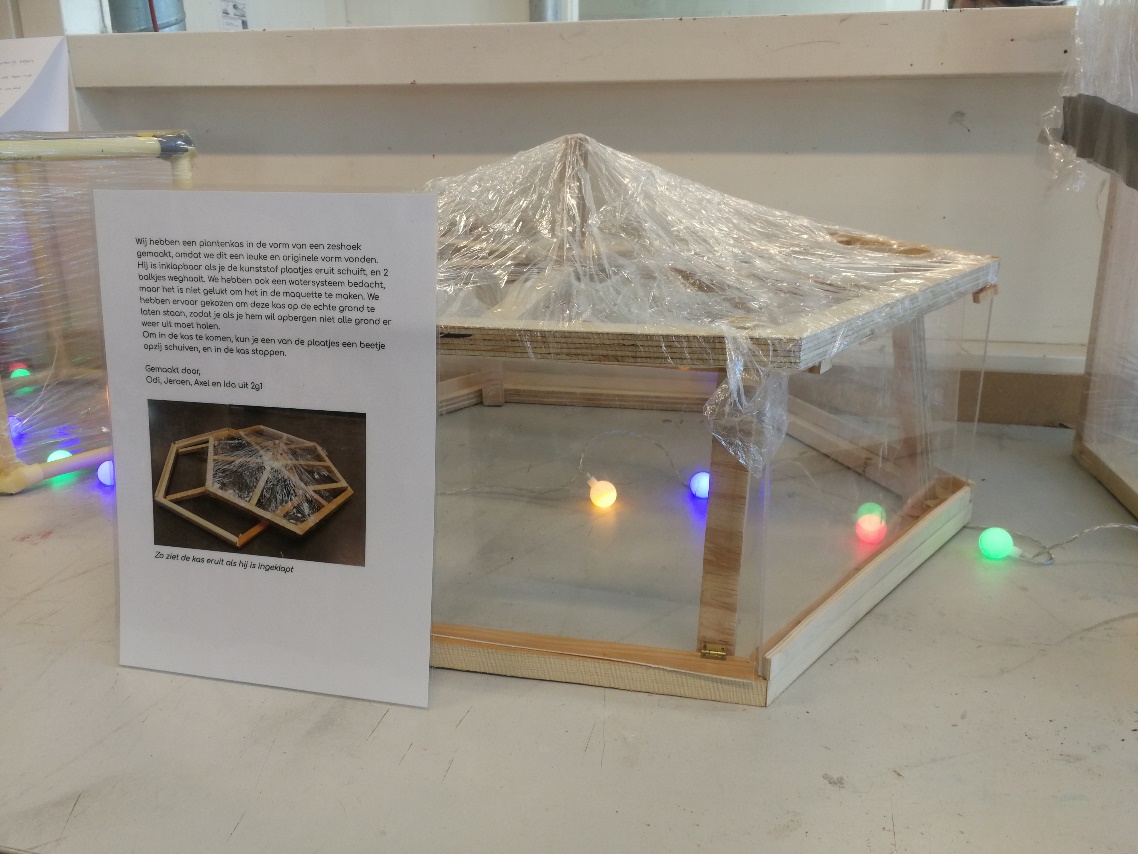 Biologie
Kunst 
Techniek
Economie
Aardrijkskunde
Scheikunde
Nederlands

En buiten alle vakken om…
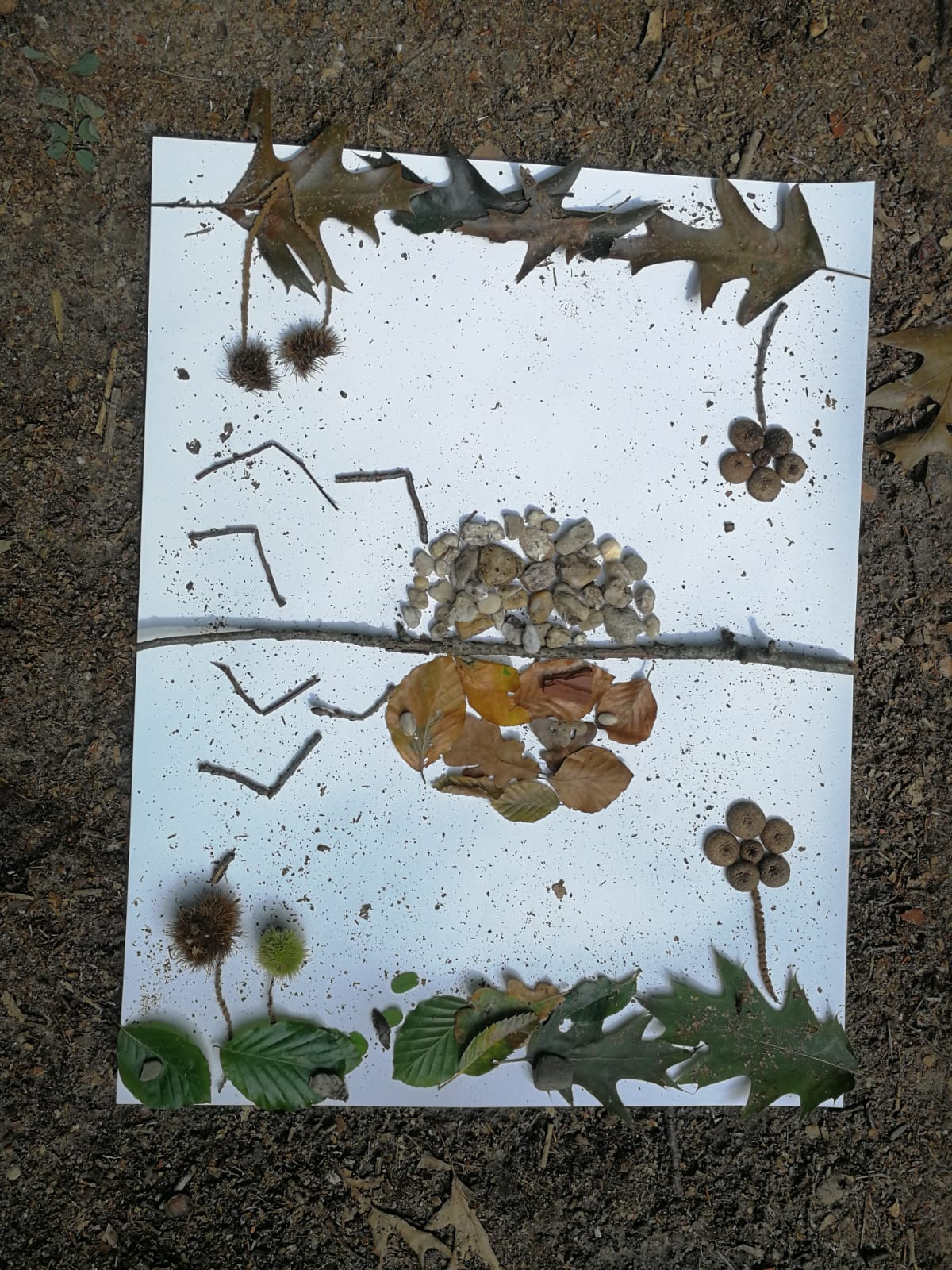 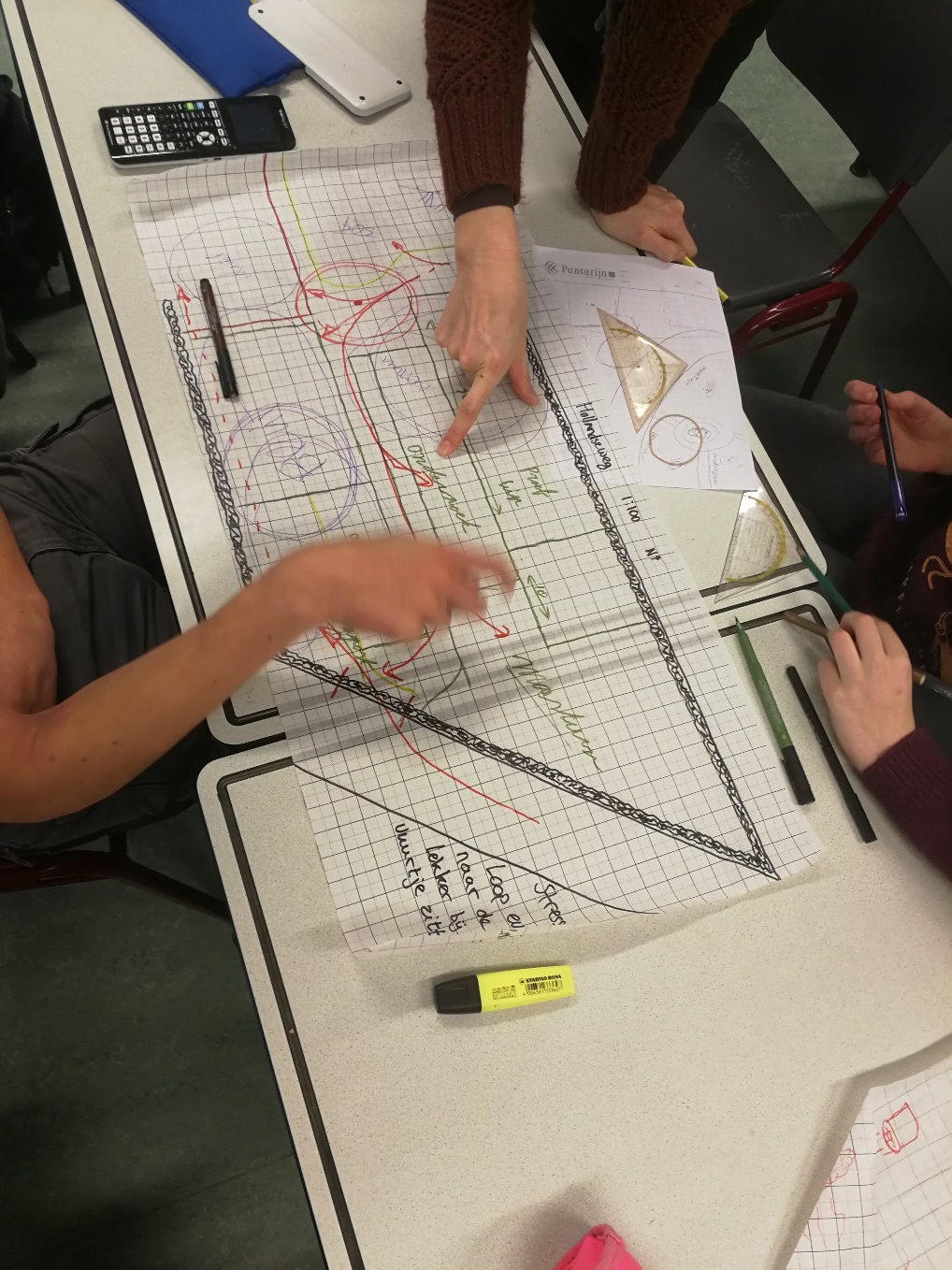 Leerlingen ontwerpen de tuin
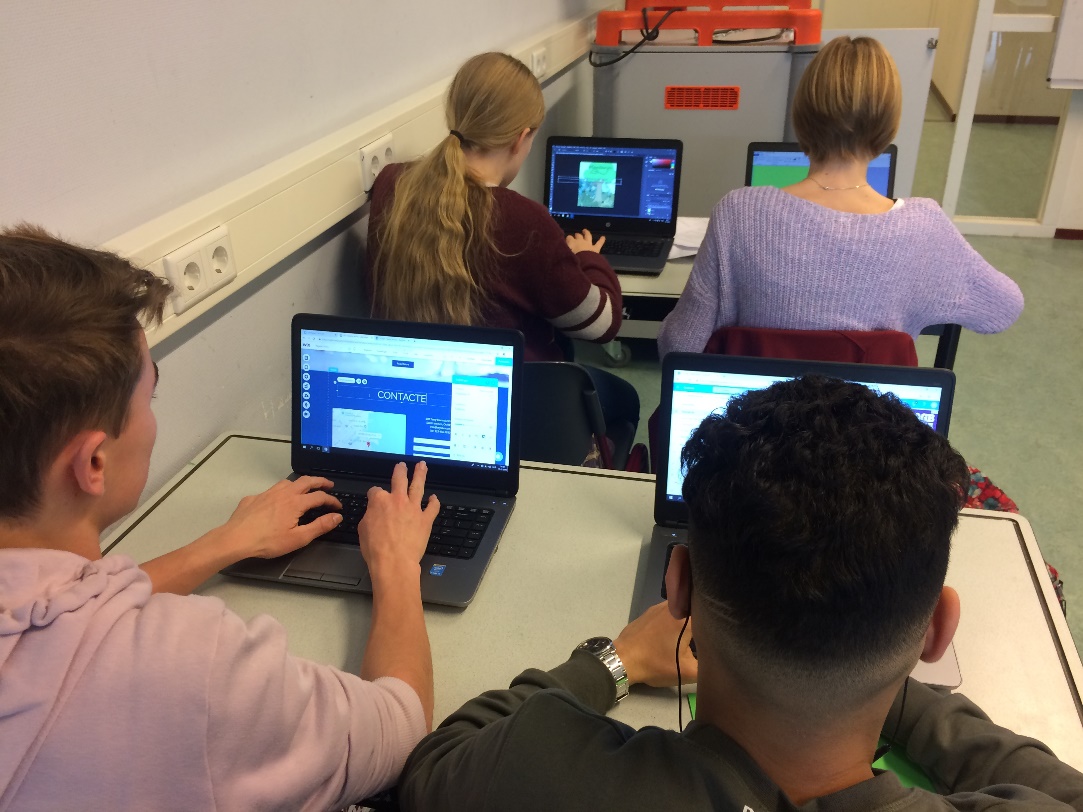 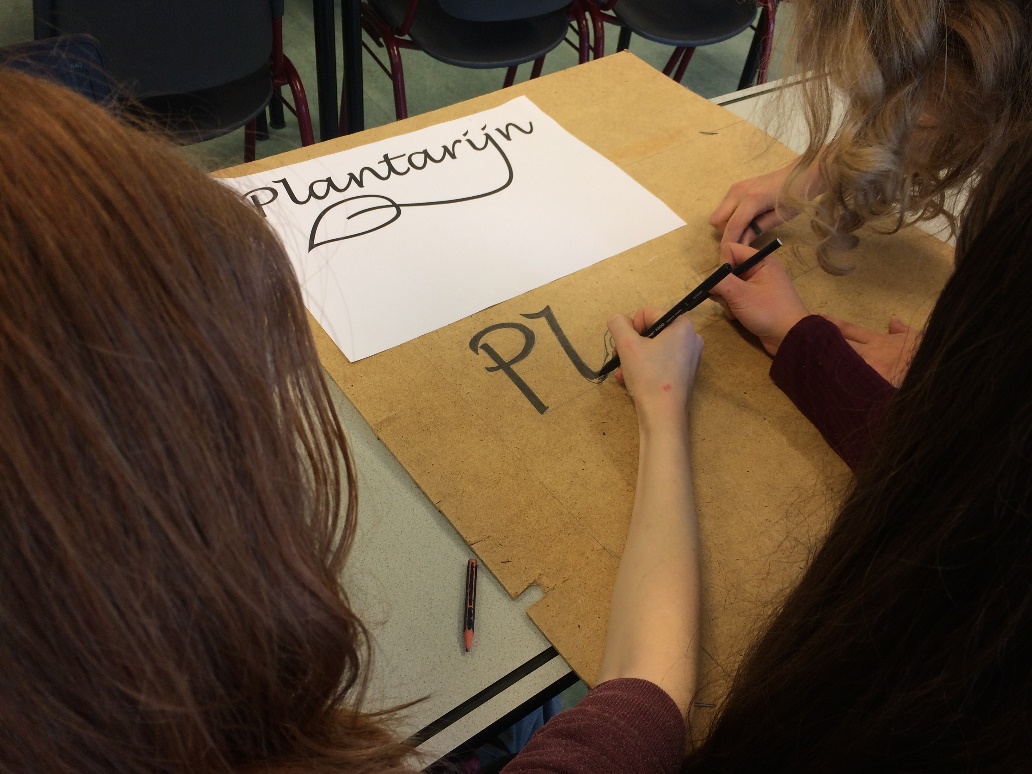 Leerlingen maken posters en een website, en ontwerpen een logo
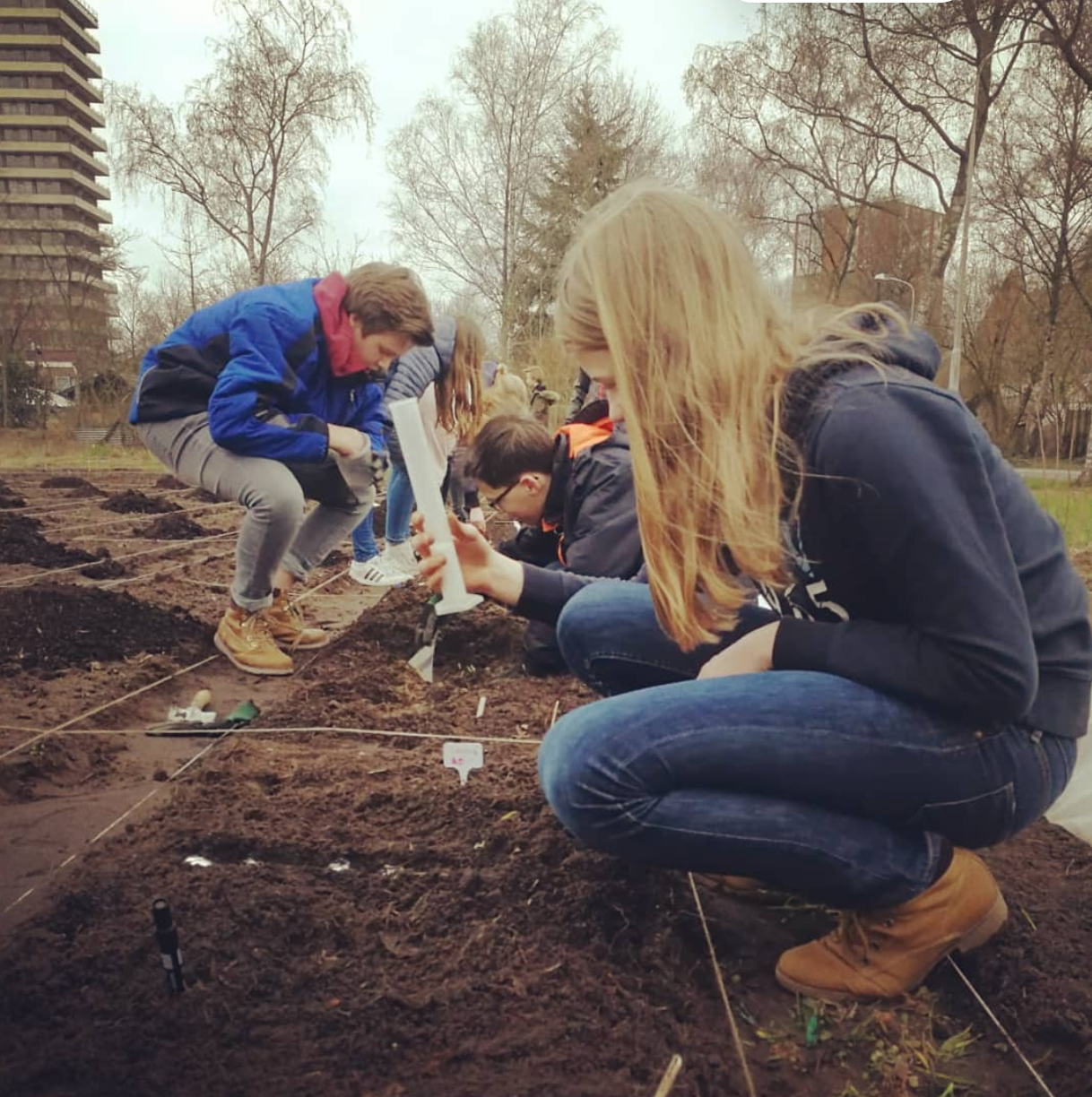 Leerlingen voeren eigen onderzoek uit in hun eigen tuintjes
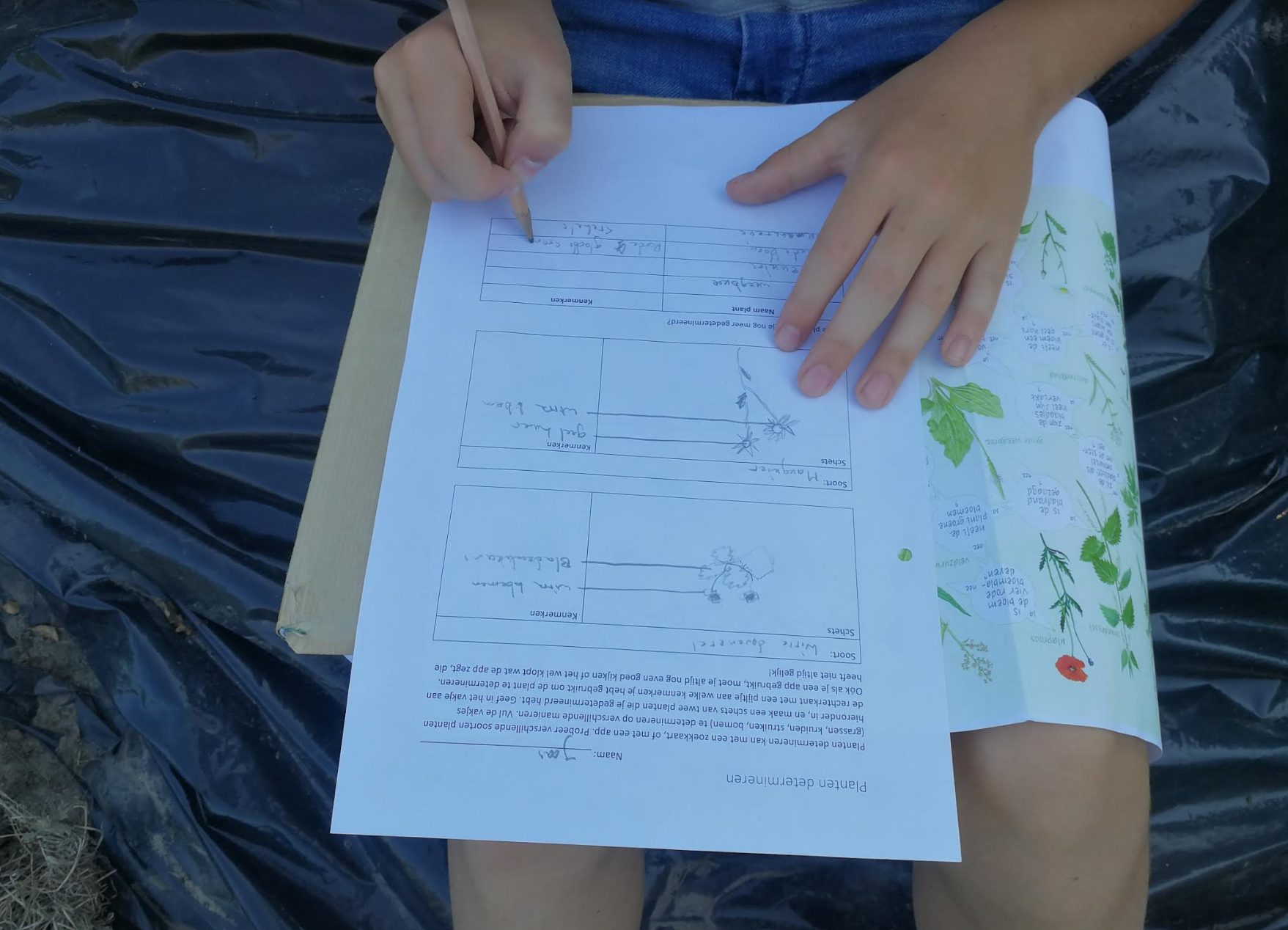 Planten determineren en bloemonderdelen herkennen
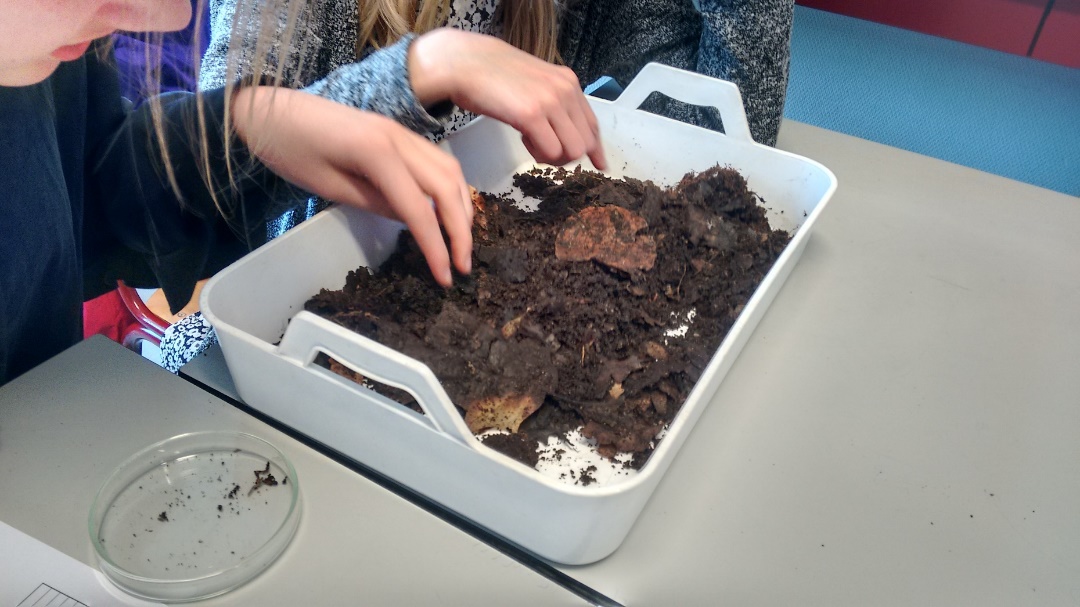 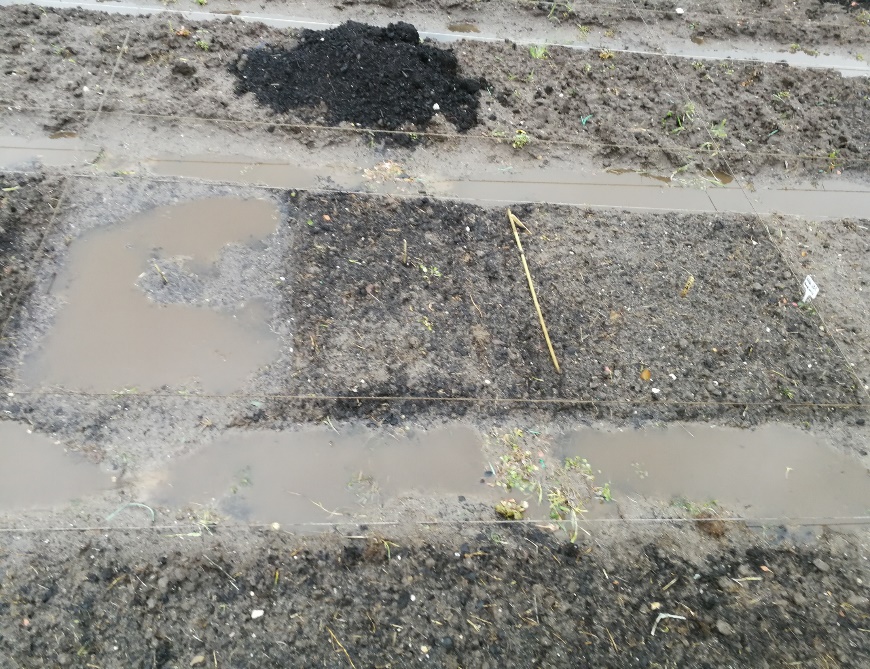 Leren over de bodem, in in de les én in de praktijk
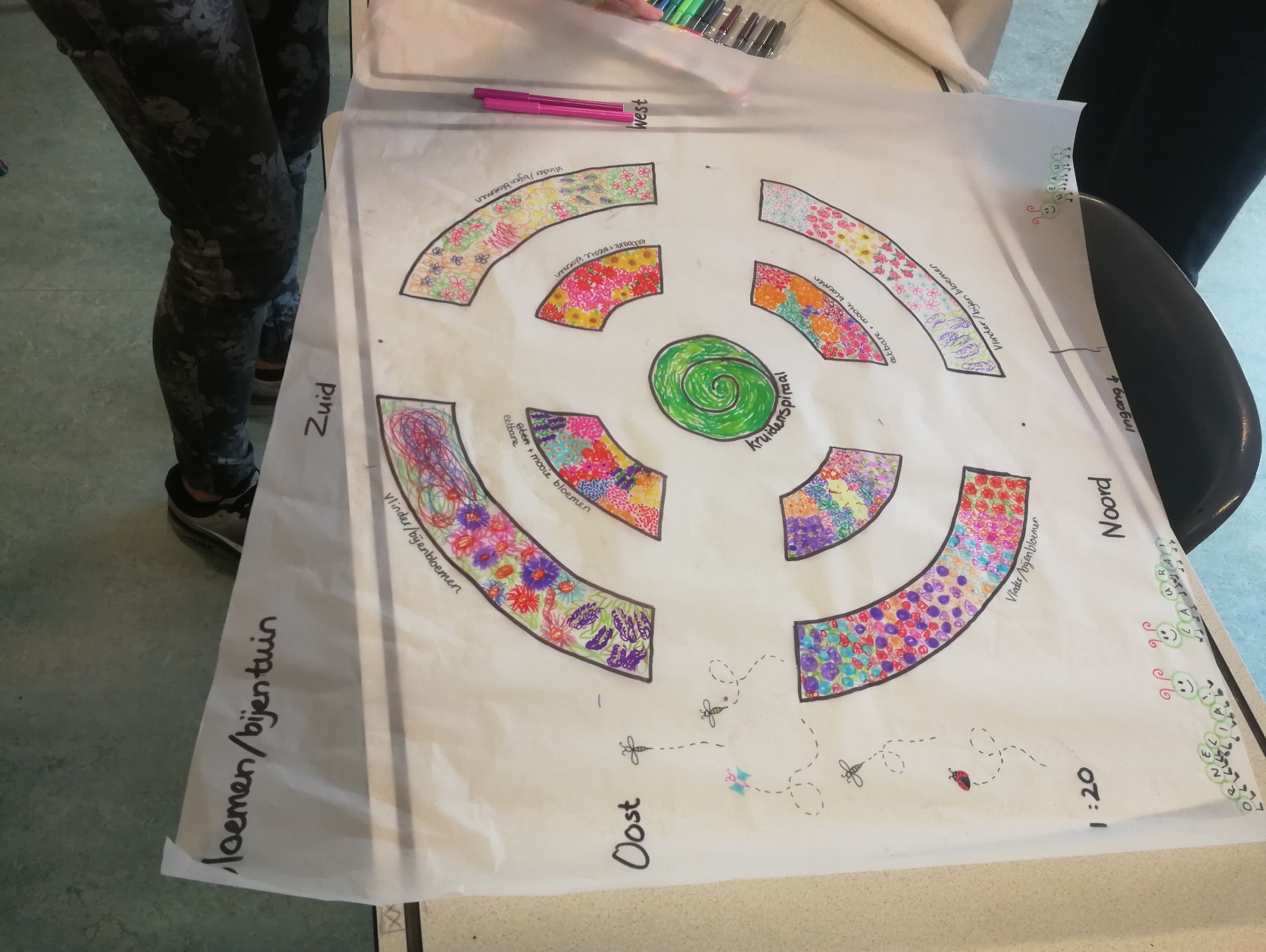 Zorgen voor de bloemetjes en de bijtjes
Trots op eigen oogst!
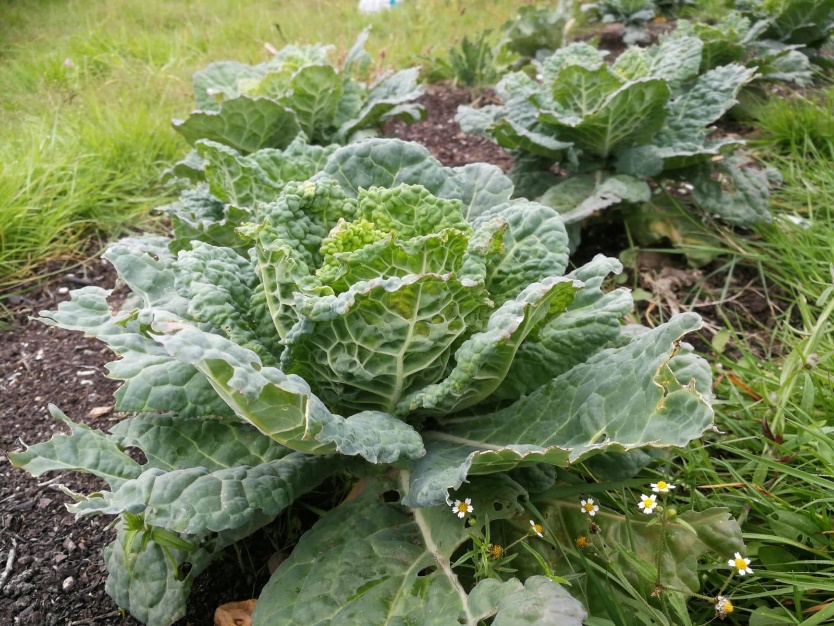 Oogsten, bereiden en genieten!